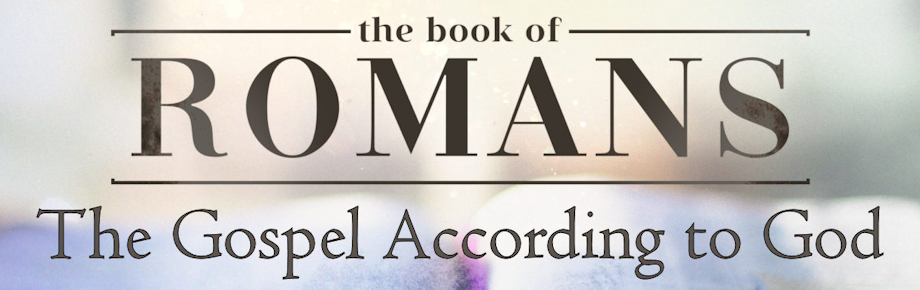 The Believer’s Adoption (Part 2)
Romans 8:14-17
Sunday, May 11, 2025
Romans 8:12-14
12 So then, brethren, we are under obligation, not to the flesh, to live according to the flesh —  13 for if you are living according to the flesh, you must die; but if by the Spirit you are putting to death the deeds of the body, you will live. 14 For all who are being led by the Spirit of God, these are sons of God.
Romans 8:15-17
15 For you have not received a spirit of slavery leading to fear again, but you have received a spirit of adoption as sons by which we cry out, "Abba! Father!" 16 The Spirit Himself testifies with our spirit that we are children of God, 17 and if children, heirs also, heirs of God and fellow heirs with Christ, if indeed we suffer with Him so that we may also be glorified with Him.
THOUGHT
To have the Spirit of Christ
is to have the assurance of salvation
Outline for Romans 8:14-17
The Holy Spirit leads us (14)
The Holy Spirit liberates us (15)
The Holy Spirit lightens us (16-17)
The Believer’s Adoption (Romans 8:14-17)
The Holy Spirit liberates us (8:15)
For you have not received a spirit of slavery leading to fear again, but you have received a spirit of adoption as sons by which we cry out, "Abba! Father!"
The Holy Spirit liberates us from our old problem (15a)
The Holy Spirit liberates us to a new position (15b)
Galatians 4:4-7
4 But when the fullness of the time came, God sent forth His Son, born of a woman, born under the Law, 5 so that He might redeem those who were under the Law, that we might receive the adoption as sons. 6 Because you are sons, God has sent forth the Spirit of His Son into our hearts, crying, "Abba! Father!" 7 Therefore you are no longer a slave, but a son; and if a son, then an heir through God.
Adoption
Receiving special attention
Receiving a new identity
Receiving an inheritance
Receiving a new nature (only when adopted by God the Father)
Galatians 4:4-5
4 But when the fullness of the time came, God sent forth His Son, born of a woman, born under the Law, 5 so that He might redeem those who were under the Law, that we might receive the adoption as sons..
The Believer’s Adoption (Romans 8:14-17)
The Holy Spirit liberates us (8:15)
For you have not received a spirit of slavery leading to fear again, but you have received a spirit of adoption as sons by which we cry out, "Abba! Father!"
The Holy Spirit liberates us from our old problem (15a)
The Holy Spirit liberates us to a new position (15b)
The Holy Spirit liberates us to an exciting practice (15c)
Luke 22:42; Matthew 26:39; Mark 14:36
“Father (Pater), if you are willing, remove this cup from Me; yet not My will, but Yours be done.”  (Luke 22:42)

“My Father (Pater), if it is possible, let this cup pass from Me; yet not as I will, but as You will.”  (Matthew 26:39)

“Abba! Father!” (Abba! Pater!) All things are possible for You; remove this cup from Me; yet not what I will; but what You will.”  (Mark 14:36)
John 12:27
Now My soul has become troubled; and what shall I say, “Father (pater), save Me from this hour’? But for this purpose I came to this hour. ‘Father (pater), glorify Your name’.
Applications
How can we know that we have received the Spirit of adoption; the Spirit who places us as sons in God’s family?
We can know objectively (2 Peter 1:3-4; Galatians 5:22-23)
We can know subjectively (Romans 8:16)
Consider the benefits of receiving the Spirit of adoption.
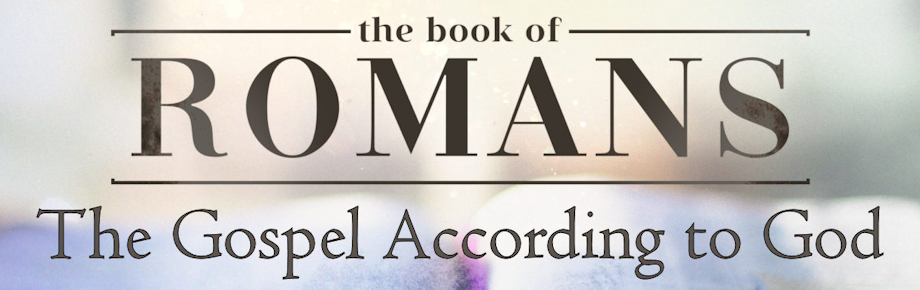 The Believer’s Adoption (Part 1)
Romans 8:14-17
Sunday, May 11, 2025